Журчат ручьи, 
Слепят лучи, 
И тает лёд, и сердце тает! 
И даже пень 
В апрельский день 
Берёзкой снова стать мечтает!
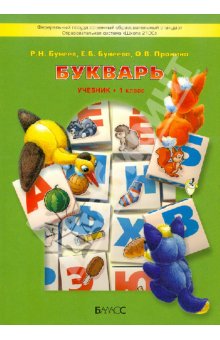 А  Б  Д Е К Г Д Е З К 
Л М И С Ц М Р У Ф 
 Ч Ш Щ Ш Э Я
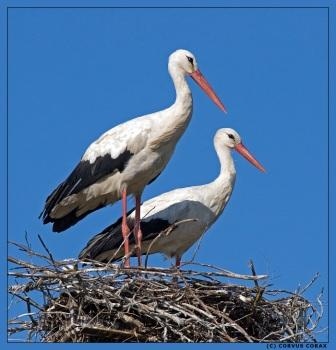 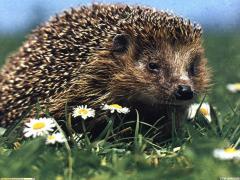 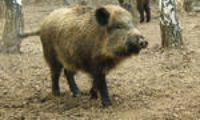 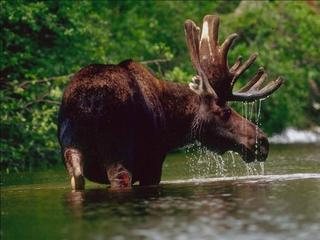 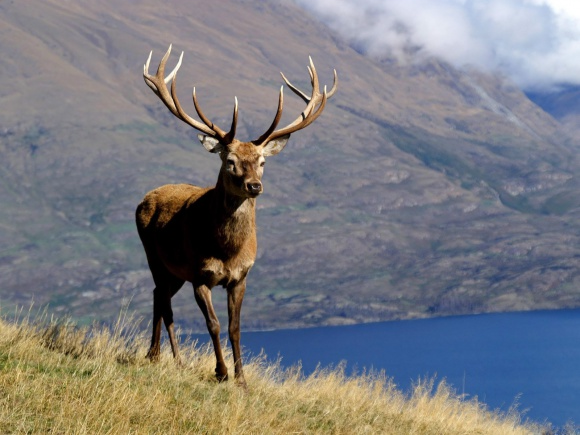 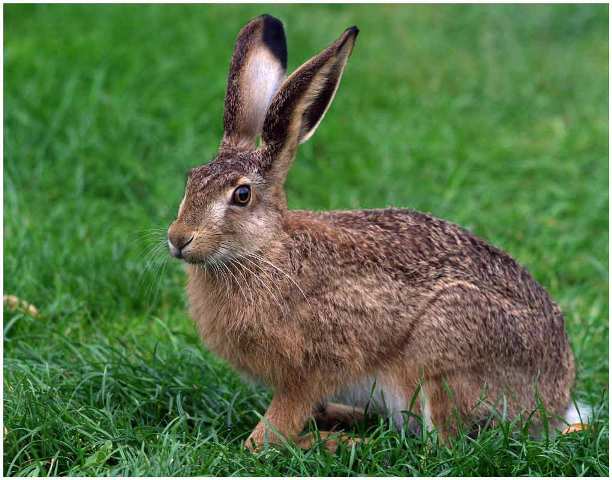 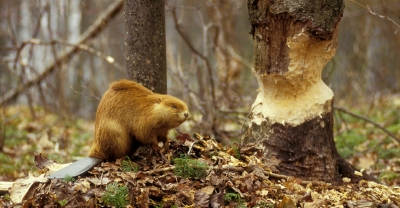 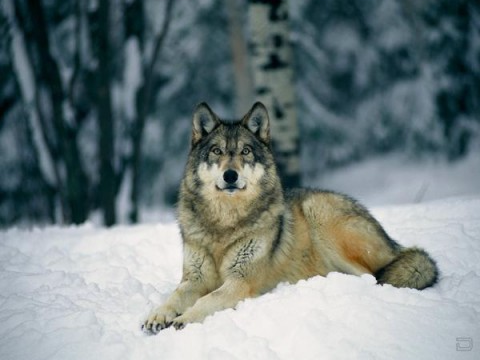 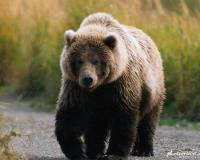 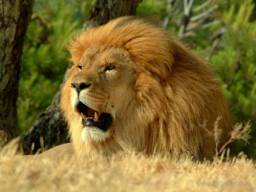 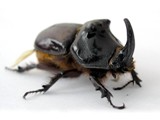 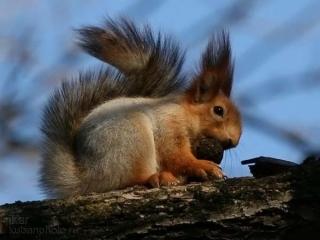 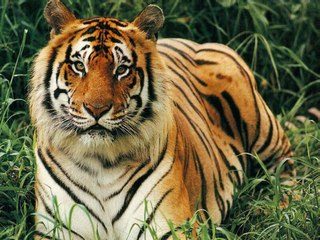 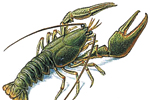 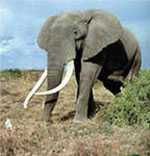 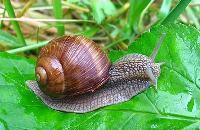 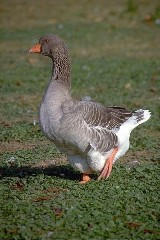 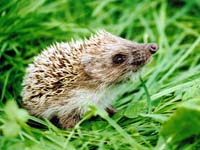 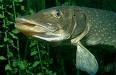 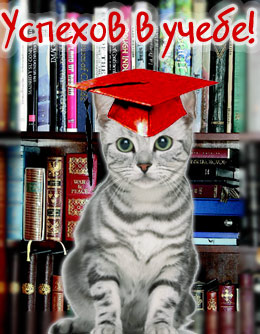